OBJETIVO
EXPERIÊNCIA PROFISSIONAL
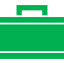 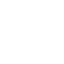 Lorem ipsum dolor sit amet, consectetur adipiscing elit. Morbi tristique sapien nec nulla rutrum imperdiet. Nullam faucibus augue id velit luctus maximus.
CONTATO
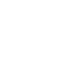 QUALIFICAÇÕES
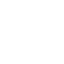 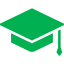 FORMAÇAO
HOBBIES
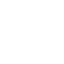 Leitura
Dança
Viagem
Economia
Thibot
DOEGARE
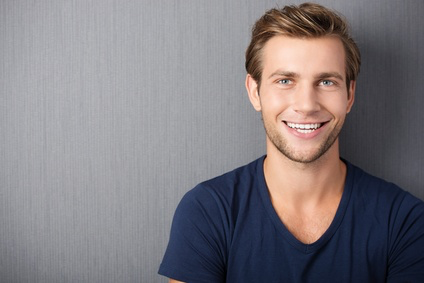 Titulo do trabalho